Математика - 2. разред
Сабирање двоцифреног и једноцифреног броја (12+2)
Вјежба
Поновимо!
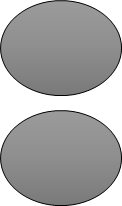 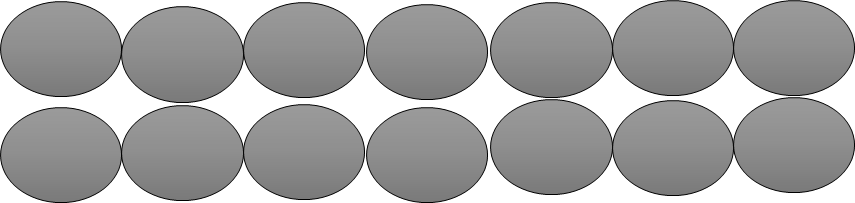 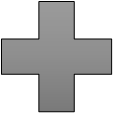 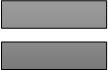 +
=
12
14
2
1. Израчунај збир бројева.
12   +   4   =
16
16   +   3   =
19
15   +   2   =
17
2. Упореди, па упиши знак >, < или =
13   +   2                      17
<
14   +   5                       19
=
11   +   3                      13
>
3. Израчунај који је број за 5 већи од 13.
4. Сваки број увећај за 5.
11+ 5 = 16
11
13   +   5   =   18
13+ 5 = 18
13
5. На дрвету је 11 птица. Долетјело их је још 6. Колико птица је сада на дрвету?
Не заборави одговор!
Рачун:11 + 6= 17 

Одговор: На дрвету је 17 птица.
6. У једном одјељењу има 12 дјечака и 7 дјевојчица. Колико ученика има у том одјељењу?
Не заборави одговор!
Рачун:12 + 7 = 19

Одговор:У одјељењу  има 19 ученика.
Задатак за самосталан рад
На основу израза 12+3 осмисли текст задатка и израчунај га.
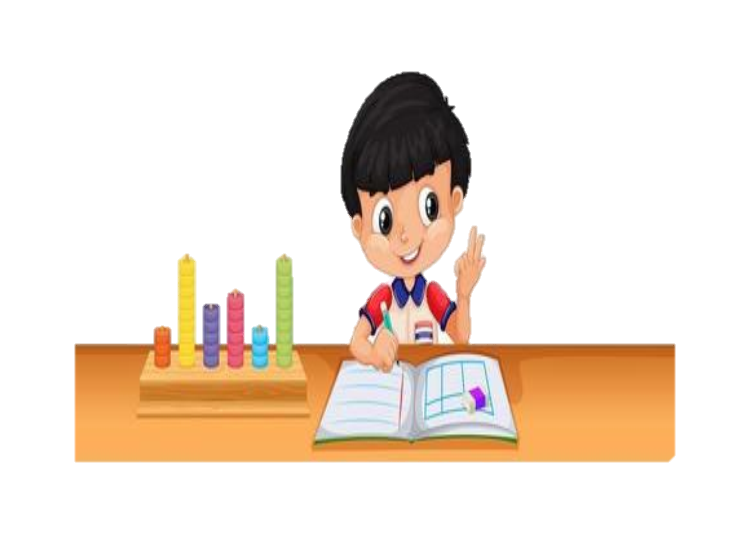